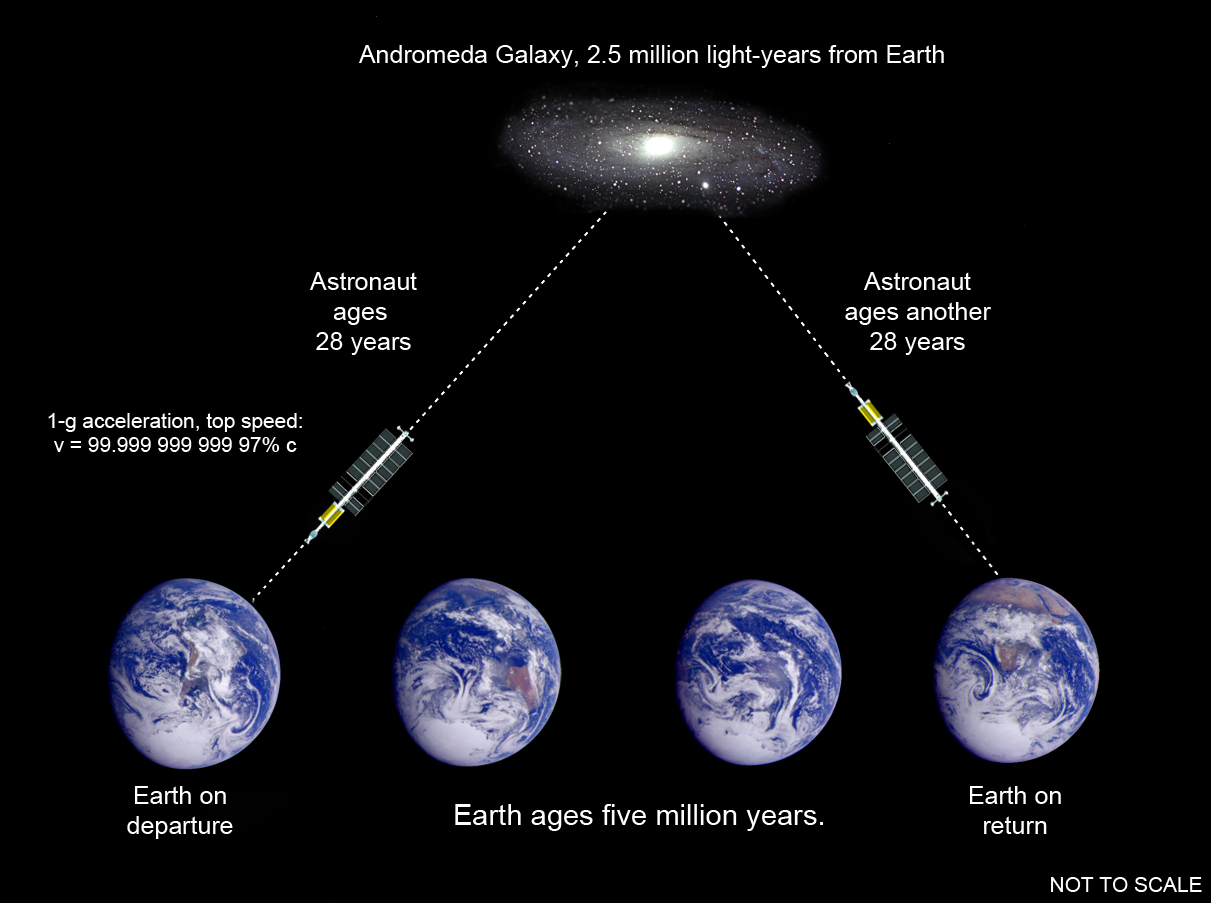 Einstein’s special theory of relativity is now well observed.
Cosmic rays
High-energy physics
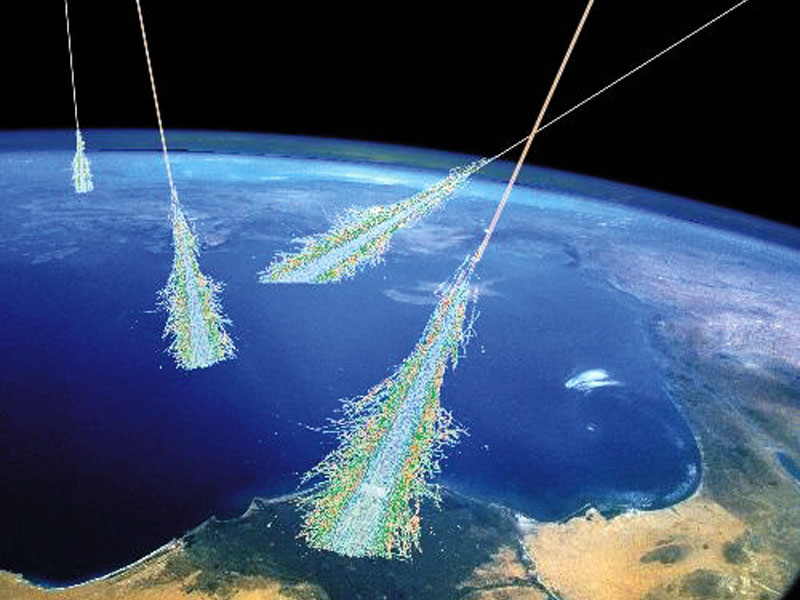 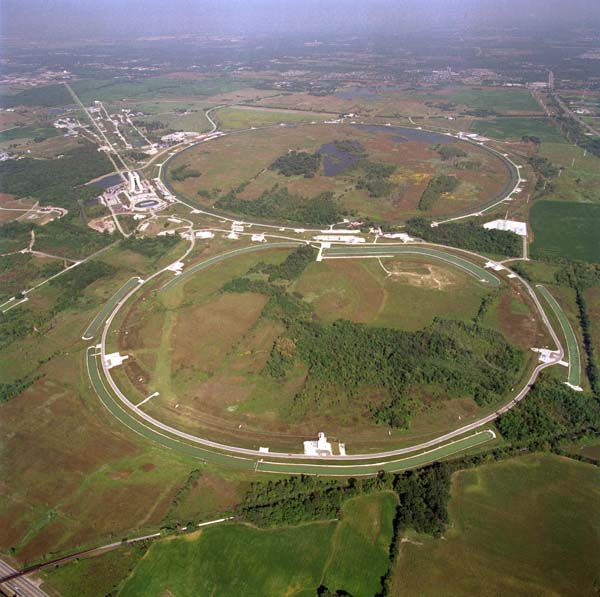 …One day in the late 1940s, [some scientist], 
		stood and watched a number of undergraduates in physics 
		as they came bursting out of a lecture. They were, he was 
		later to recall, “beyond all doubt the noisiest, rowdiest, 
		most active and most intellectually alert” of all the 
		Institute’s budding talents…[the scientist] stopped one of 
		them as he charged past and asked: “How did it go?” 
		“Wonderful!” came the reply. “Everything we knew 
		about physics last week isn’t true!”
 
		 – The Scientist, by Henry Margenau and 
		David Bergamini, Life Science Library, 1966.
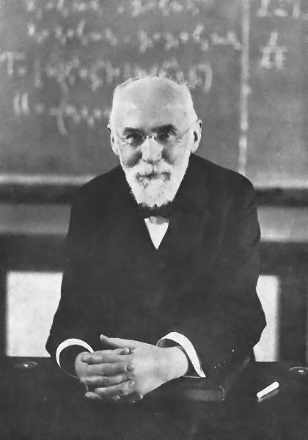 Hendrik
Lorentz
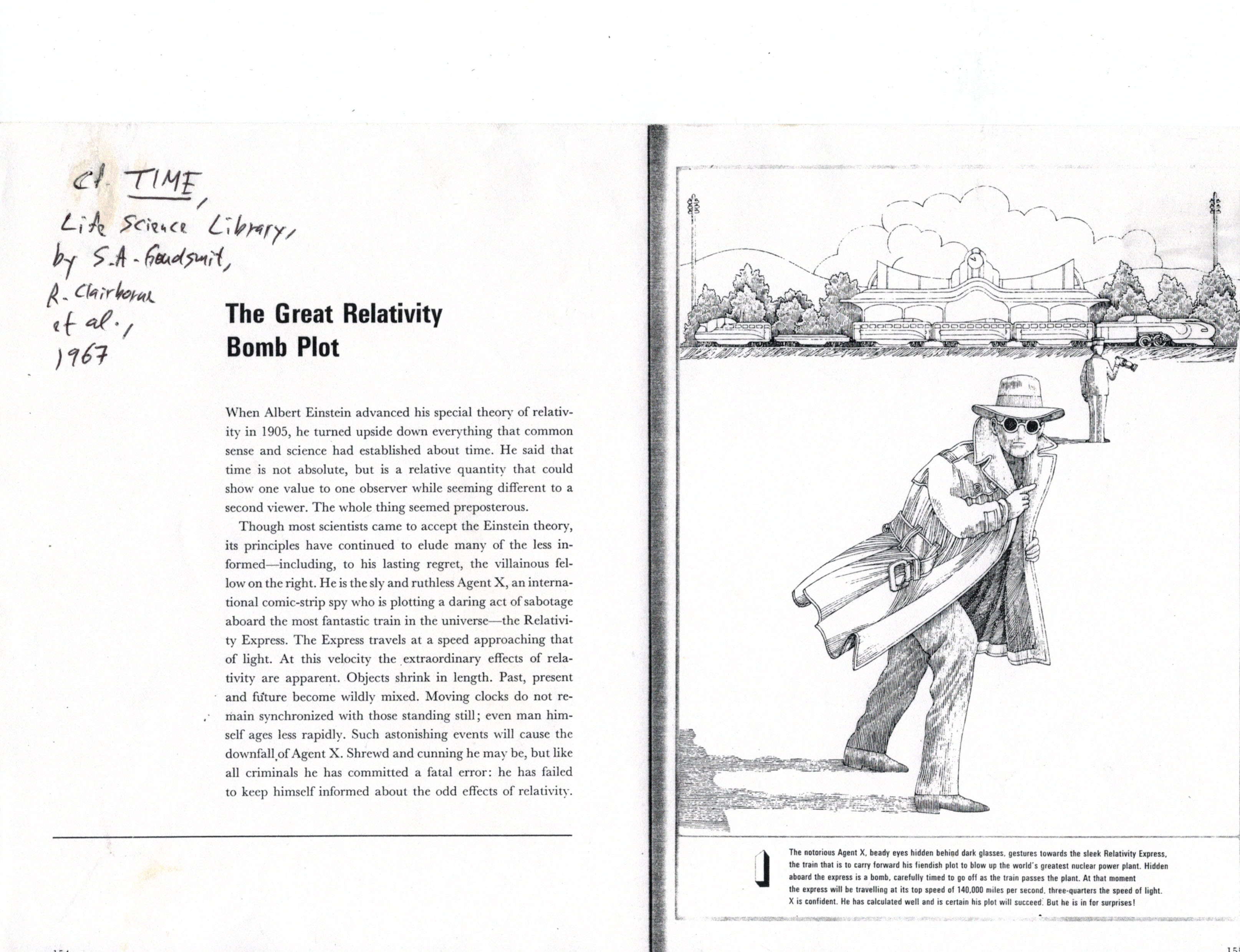 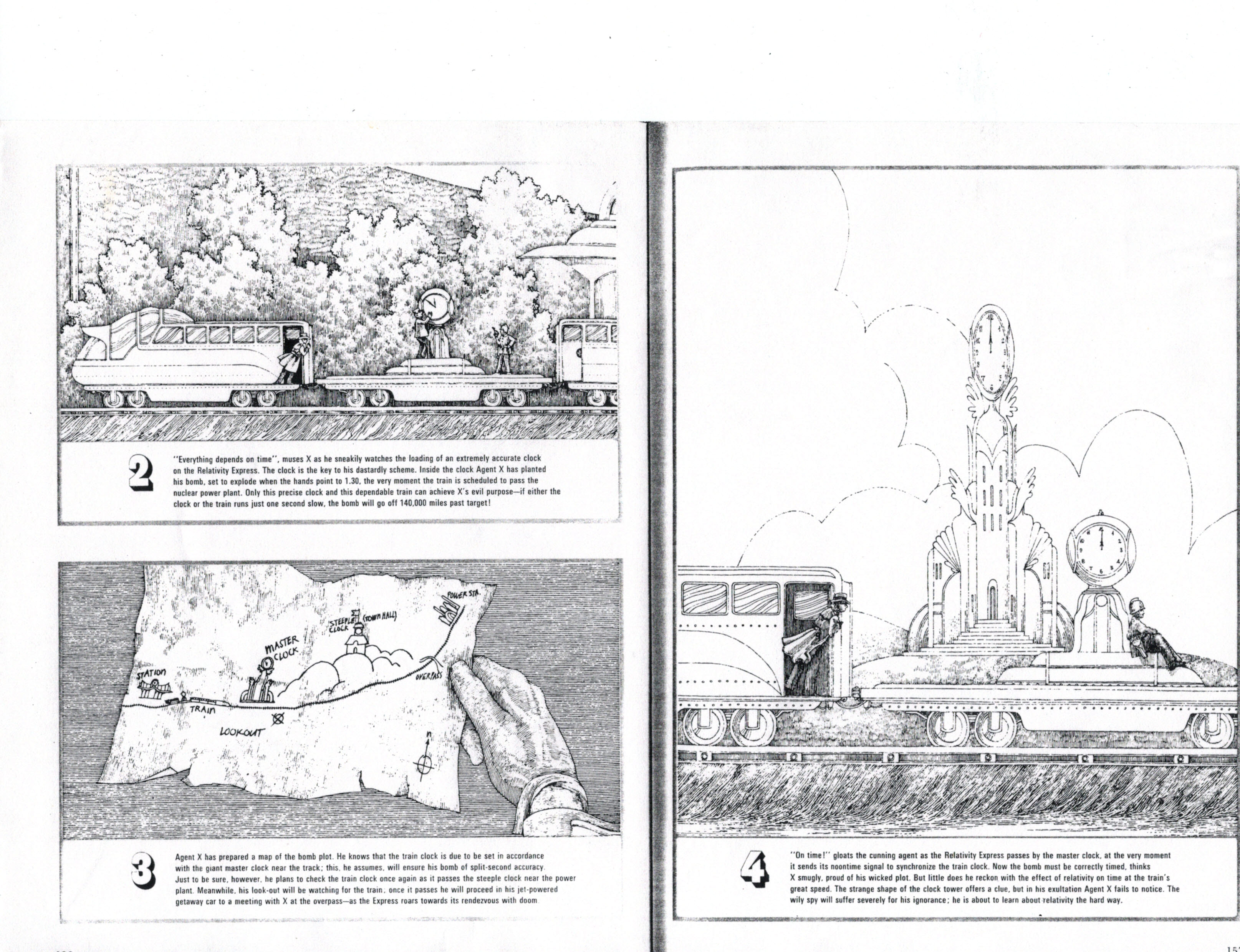 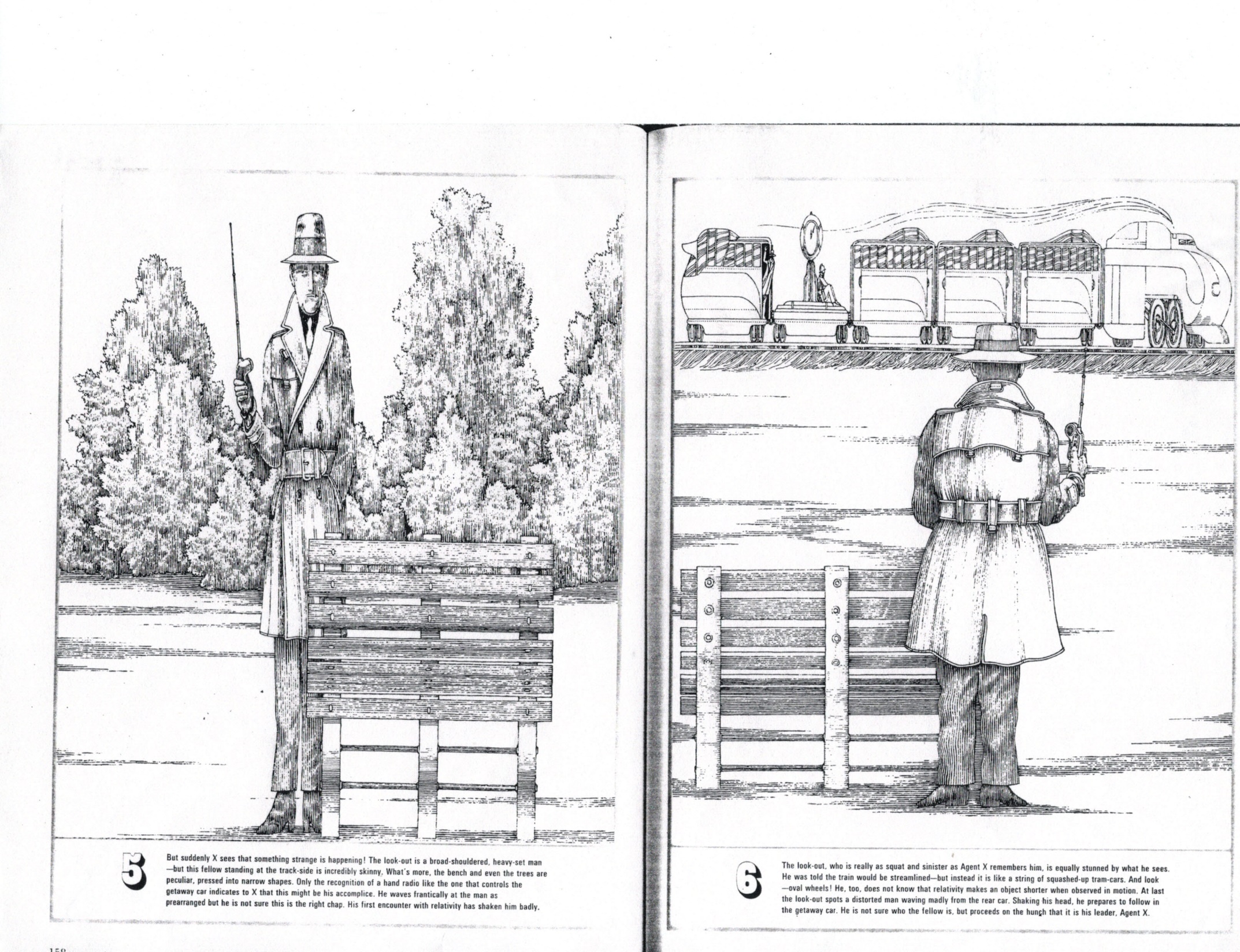 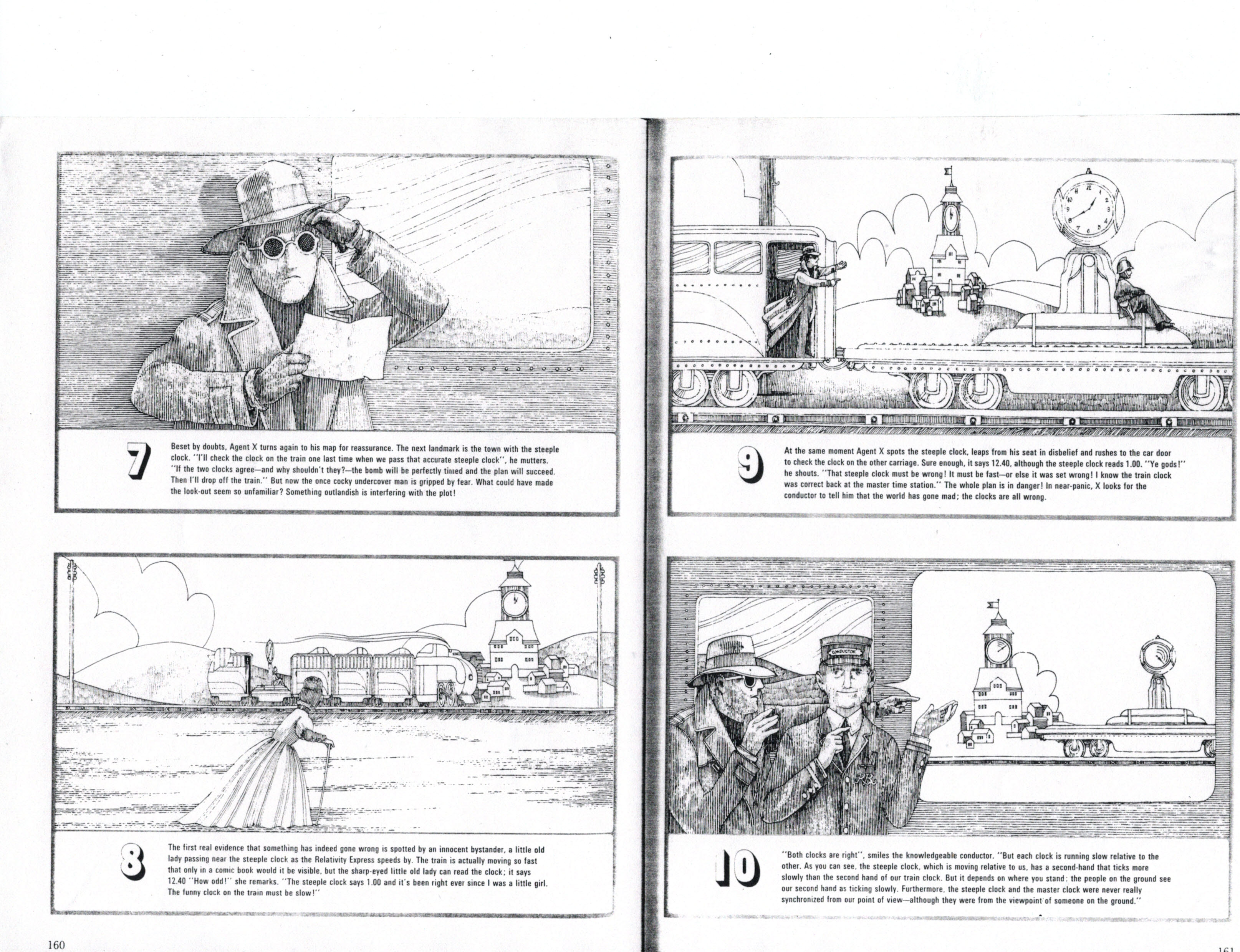 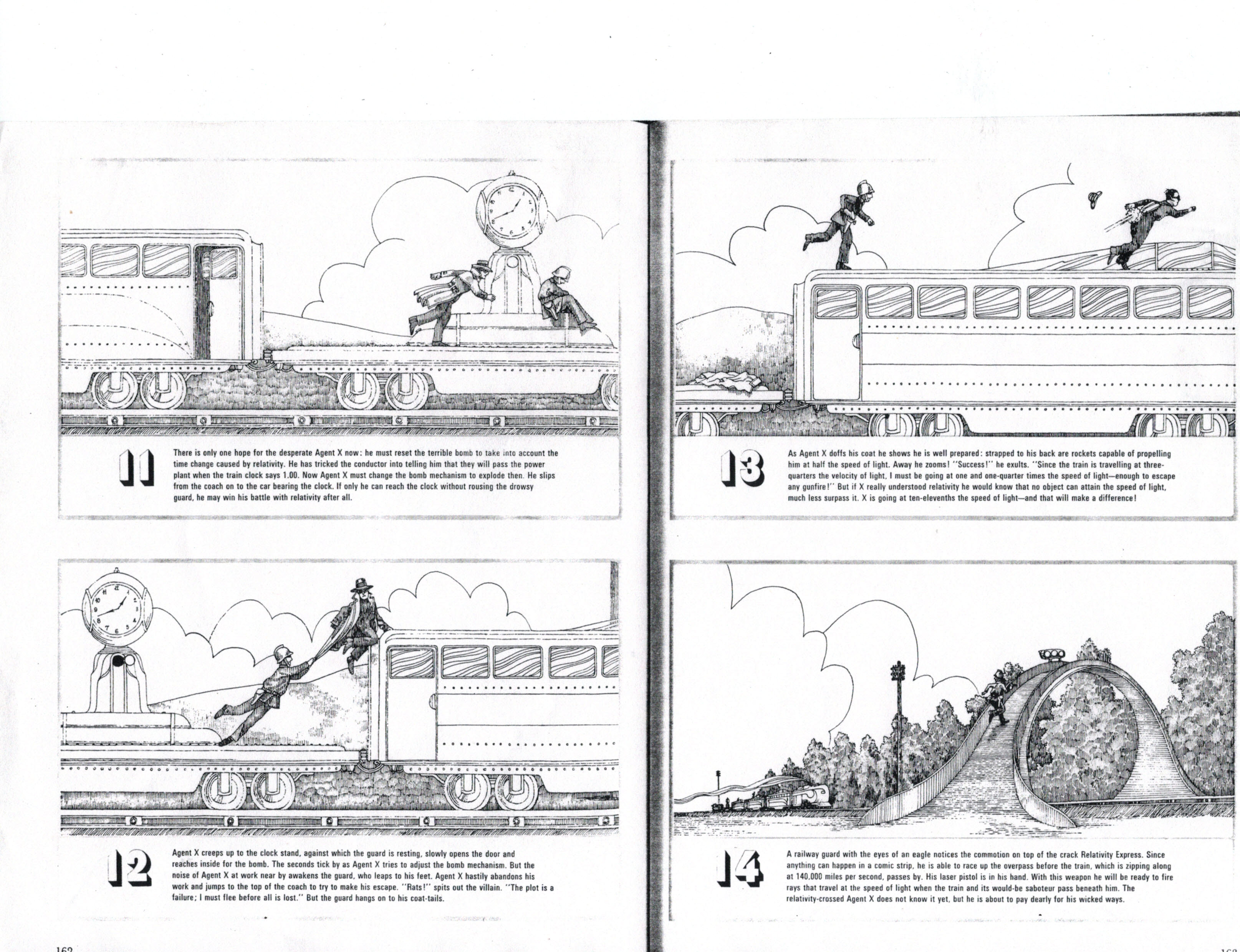 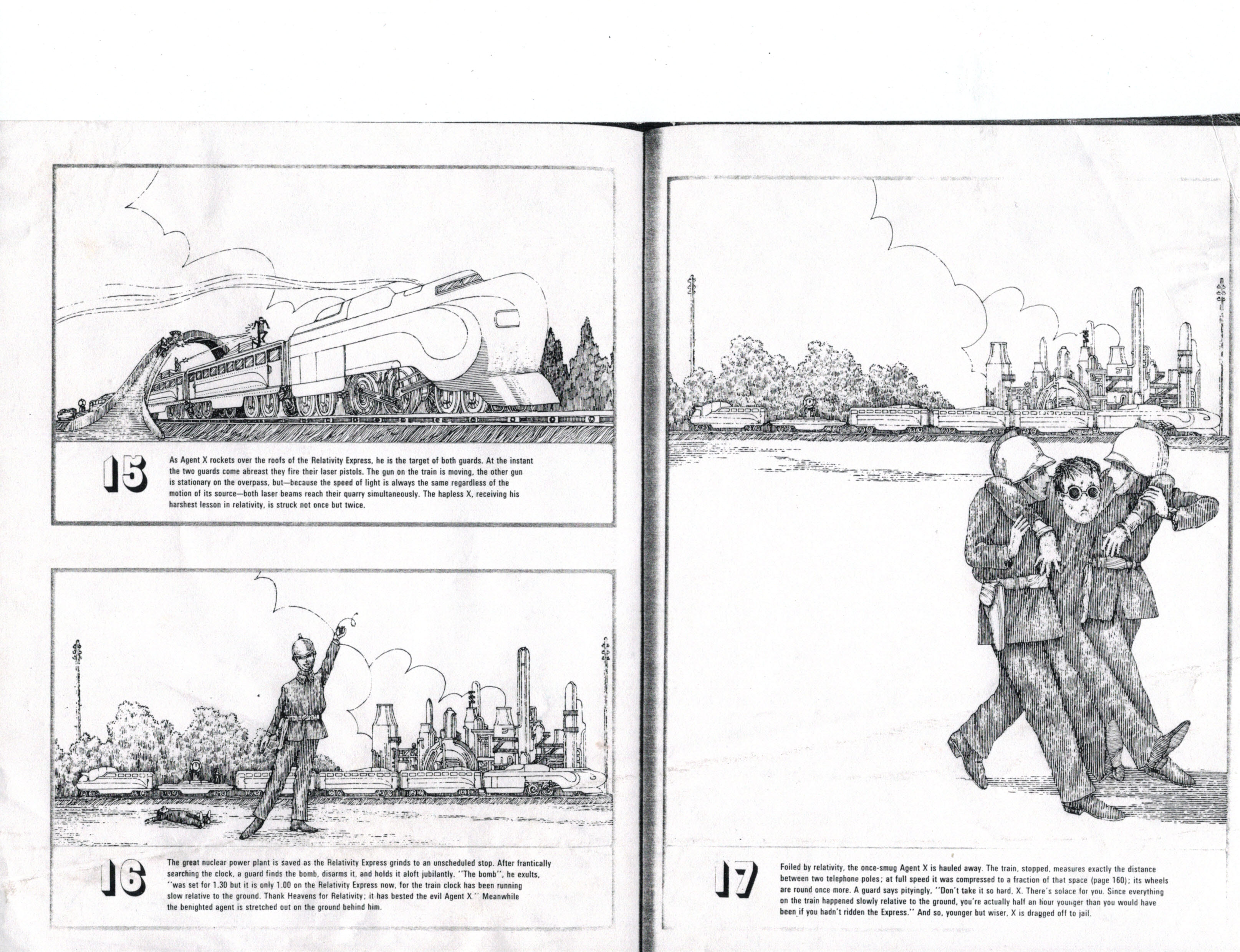 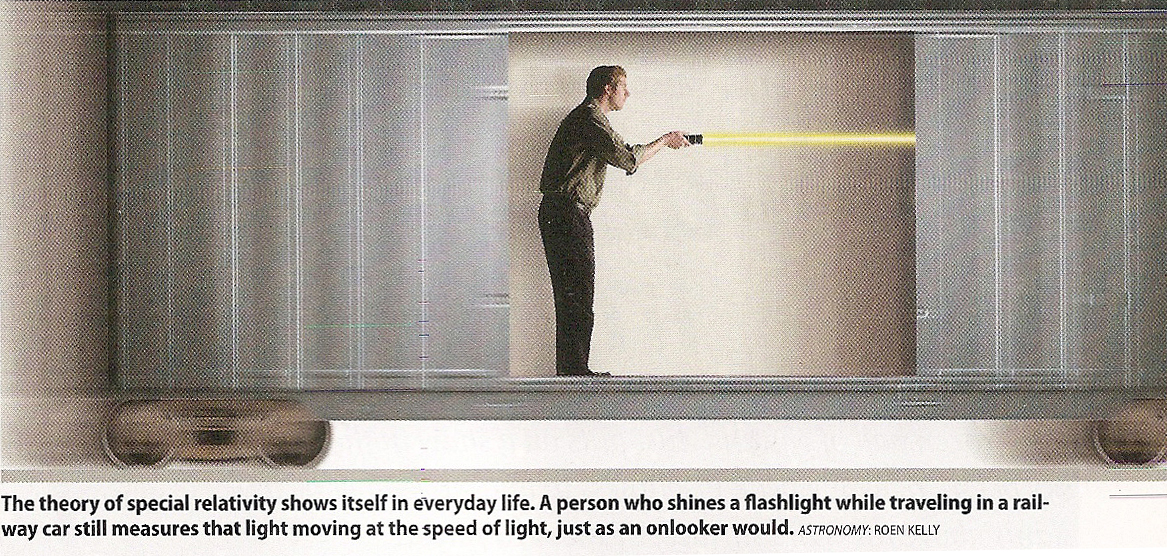